LIBRO
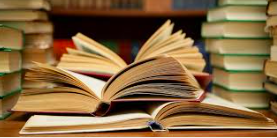 QUÉ ES UN LIBRO
Es, en su forma más tradicional, un conjunto de hojas de papel o material similar (como pergamino o vitela), unidas por uno de sus lados y protegidas por una cubierta o tapas. Estas hojas contienen un texto escrito, impreso, manuscrito o incluso ilustrado, que puede tratar sobre cualquier tema imaginable.
Más allá de su forma física, el concepto de libro ha evolucionado con la tecnología. Hoy en día, también se considera libro a las obras literarias o científicas que, por su extensión, están pensadas para formar un volumen, ya sea en formato impreso o en otro soporte, como los libros electrónicos (eBooks) o los audiolibros.
En resumen, un libro es una obra intelectual que se presenta en un formato organizado para su lectura o consulta, con el propósito de transmitir conocimiento, historias, ideas o información.
¿Cómo hacer un libro?
Hacer un libro es un proceso que se divide en varias etapas principales, desde la concepción de la idea hasta la publicación y distribución. Aquí te detallo los pasos clave:
1. La Idea y la Planificación
Define tu concepto: ¿De qué tratará tu libro? ¿Es ficción o no ficción? ¿Cuál es tu mensaje principal o la historia que quieres contar?
Conoce a tu audiencia: ¿Para quién escribes? Entender a tus lectores te ayudará a dar forma al estilo, el tono y el contenido.
Investiga (si es necesario): Si es un libro de no ficción, recopila datos, estadísticas, entrevistas o cualquier información relevante. Si es ficción, investiga sobre el contexto, la época o los elementos específicos que incluirás.
Haz un esquema o un plan: Para ficción, puede ser una sinopsis detallada, un esquema de capítulos o una estructura de personajes. Para no ficción, un índice de contenidos es fundamental. Esto te dará una hoja de ruta.
¿Cómo hacer un libro?
2.La Escritura
Empieza a escribir: No te preocupes por la perfección en el primer borrador. El objetivo es plasmar todas tus ideas en papel (o pantalla).
Establece una rutina: La consistencia es clave. Dedica un tiempo específico cada día o semana a escribir.
No te autocensures: Deja que las ideas fluyan. Ya habrá tiempo para editar y pulir.
Escribe el borrador completo: No te detengas hasta que tengas una versión terminada de todo el contenido.
¿Cómo hacer un libro?
3.La Edición y Revisión
Esta es una de las etapas más críticas para la calidad de tu libro.
Deja reposar tu manuscrito: Una vez que termines el primer borrador, déjalo a un lado por unos días o semanas. Esto te permitirá verlo con ojos frescos.
Autoedición: Lee y relee tu propio trabajo para identificar errores gramaticales, ortográficos, de sintaxis, incoherencias en la trama o argumentos, y repeticiones.
Obtén retroalimentación (lectores beta): Pide a amigos, familiares o a un grupo de lectores de confianza que lean tu manuscrito y te den su opinión honesta.
Edición profesional: Considera contratar a un editor profesional. Hay diferentes tipos de edición: 
Edición de contenido/sustancial: Se enfoca en la estructura, la trama, el desarrollo de personajes, la coherencia y el mensaje general.
Edición de estilo: Mejora la prosa, el tono y la fluidez.
Corrección de pruebas (proofreading): Es la revisión final para corregir errores tipográficos, ortográficos y gramaticales antes de la publicación.
¿Cómo hacer un libro?
4. El Diseño
Diseño de la portada: La portada es crucial para atraer a los lectores. Debe ser profesional, atractiva y reflejar el contenido de tu libro. Puedes contratar a un diseñador gráfico o utilizar herramientas de diseño.
Formato interior: Esto se refiere al diseño de las páginas, la fuente, el tamaño del texto, los márgenes, los encabezados y pies de página, y cómo se presentan los capítulos y las secciones. Es importante para la legibilidad. Si vas a publicar en formato digital (eBook), necesitarás un formato específico para lectores electrónicos (EPUB, MOBI). Para impresión, se usa PDF.
¿Cómo hacer un libro?
5. Publicación
Aquí tienes dos opciones principales:
Publicación tradicional:
Encuentra un agente literario: Muchos editores solo aceptan manuscritos a través de agentes.
Envía propuestas a editoriales: Prepara una propuesta o un paquete de envío que incluya una carta de consulta, una sinopsis y las primeras páginas (o el manuscrito completo, según lo que pidan). Este proceso puede ser largo y competitivo.
Contrato: Si una editorial está interesada, te ofrecerá un contrato que cubrirá los derechos, los anticipos, las regalías y otros términos.
Autoedición (Independiente):
Plataformas de autoedición: Las más populares incluyen Amazon Kindle Direct Publishing (KDP) para eBooks y libros impresos bajo demanda, Kobo Writing Life, Apple Books, Google Play Books, IngramSpark (para distribución más amplia en librerías físicas y en línea).
Control total: Mantienes el control creativo, los derechos y un porcentaje de regalías mucho mayor.
Responsabilidad: Asumes todos los costos y la responsabilidad de la edición, el diseño, la comercialización y la distribución.
¿Cómo hacer un libro?
6. Marketing y Promoción
Una vez que tu libro está publicado, el trabajo no termina.
Crea una estrategia de marketing: ¿Cómo vas a llegar a tus lectores?
Presencia en línea: Crea un sitio web de autor, perfiles en redes sociales (Facebook, Instagram, X, TikTok, Goodreads) y úsalos para interactuar con tu audiencia.
Lanzamiento: Planifica un evento de lanzamiento, ya sea en línea o en persona.
Publicidad: Considera la publicidad en línea (Amazon Ads, Facebook Ads), reseñas de libros, blogs, entrevistas.
Relaciones públicas: Envía copias de tu libro a medios de comunicación, influencers o blogueros para obtener reseñas.
Participa en ferias y eventos: Si es posible, asiste a ferias del libro o eventos literarios para conectar con lectores y otros autores.
Partes de un libro
Partes de un libro
Un libro, tanto por fuera como por dentro, tiene una estructura definida que facilita su producción, identificación y lectura.
Partes Externas (Cubierta o Empaste)
Son los elementos que el lector ve y toca primero, y son fundamentales para la protección y la presentación del libro.
Cubierta (o Tapa): Es la parte frontal del libro. Contiene el título de la obra, el nombre del autor y el logo de la editorial. En algunos lugares se le llama simplemente "portada", aunque este término también se usa para la página interior del título. 
Contracubierta (o Contratapa): Es la parte trasera del libro. Suele incluir una sinopsis del contenido, una breve biografía del autor, testimonios, o un código de barras (ISBN).
Lomo: Es la parte que une la cubierta y la contracubierta, y es visible cuando el libro está en una estantería. Contiene el título del libro, el nombre del autor y el logo de la editorial, a menudo en formato vertical.
Partes de un libro
Sobrecubierta (o Camisa): Es una cubierta de papel adicional y removible que envuelve el libro, especialmente común en libros de tapa dura. Su función principal es proteger la cubierta original y, a menudo, presenta un diseño más elaborado o publicitario.
Solapas: Son las prolongaciones laterales de la sobrecubierta o de la cubierta (si esta es de papel delgado) que se doblan hacia adentro. En ellas se suelen imprimir datos del autor, un resumen más extenso de la obra o información sobre otros títulos de la editorial.
Faja: Una tira de papel que envuelve el libro, generalmente con fines publicitarios, destacando premios, cantidad de ventas, o citas relevantes. No todos los libros la tienen.
Partes de un libro
Partes Internas (El Interior del Libro)
Estas partes conforman el contenido y la información adicional que acompaña a la obra principal.
Páginas Preliminares (o Páginas Iniciales)
Se encuentran al principio del libro, antes del cuerpo principal de la obra.
Guardas (o Páginas de Cortesía/Respeto): Hojas de papel, a menudo en blanco o decoradas, que unen el bloque de las páginas interiores con la cubierta.
Anteportada (o Portadilla): La primera página impresa. Generalmente solo contiene el título del libro, a veces con el nombre de la colección.
Página Legal (o Página de Créditos/Derechos): Se encuentra en el reverso de la portada. Contiene información legal como el copyright (©), el ISBN (International Standard Book Number), el depósito legal, la editorial, el año de edición, el número de reimpresión, el nombre del traductor (si aplica) y otros créditos.
Portada (o Página de Título): La página principal donde se muestra el título completo del libro, el subtítulo (si lo hay), el nombre del autor o autores y la editorial. Es la versión impresa de la información de la cubierta.
Dedicatoria: Una página donde el autor dedica su obra a una o varias personas.
Partes de un libro
Agradecimientos: Una sección donde el autor expresa gratitud a quienes le ayudaron en la creación del libro.
Epígrafe (o Exergo): Una cita breve de otro autor o texto que precede al inicio de la obra o de un capítulo, y que sirve para introducir el tema o el tono.
Prólogo (o Prefacio): Un texto introductorio escrito por el autor, por otra persona (como un experto o un colega), o por el editor, que explica el propósito del libro, su contexto, o cómo debe ser leído.
Introducción: Escrita por el autor, presenta el tema de la obra, los objetivos, la metodología (en el caso de no ficción) o el punto de partida de la historia (en ficción).
Índice (o Tabla de Contenidos): Lista organizada de los capítulos, secciones y a veces subsecciones del libro, con sus respectivas páginas. Puede ir al principio o al final del libro.
Partes de un libro
Cuerpo de la Obra
Es el contenido principal del libro.
Capítulos/Partes/Secciones: La división fundamental del texto, que organiza la narrativa o los temas de la obra.
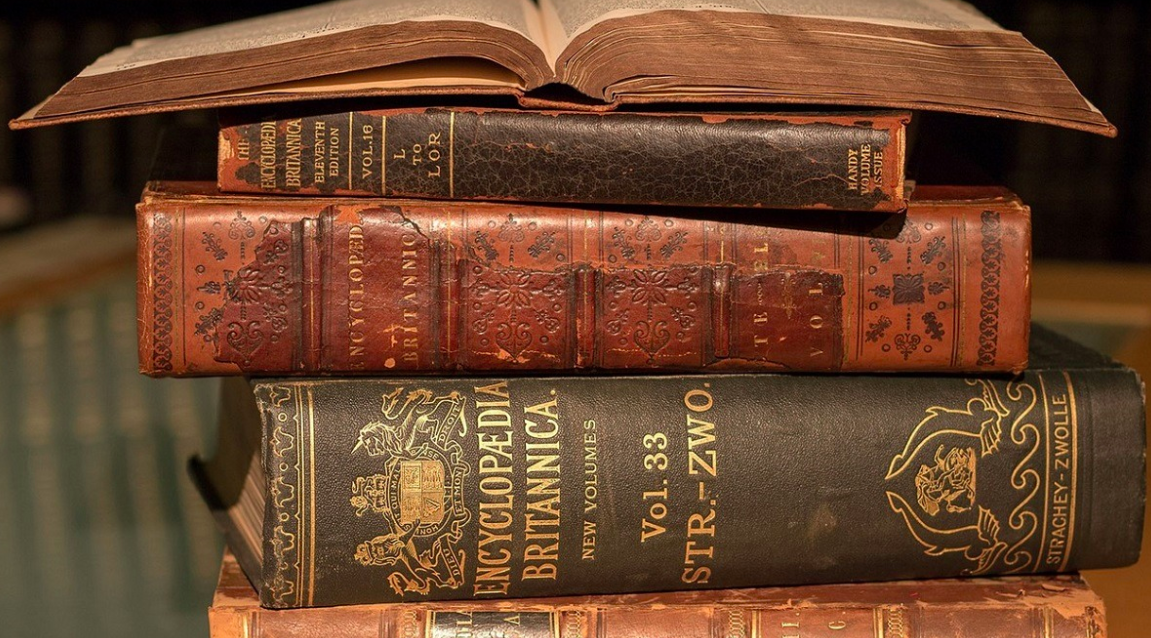 Partes de un libro
Páginas Finales
Se encuentran después del cuerpo principal de la obra.
Apéndice (o Anexos): Información adicional que complementa el texto principal, pero que no es esencial para su comprensión (tablas, gráficos, documentos, etc.).
Glosario: Una lista de términos especializados o difíciles utilizados en el libro, con sus definiciones.
Bibliografía: Una lista de todas las fuentes (libros, artículos, sitios web) que el autor consultó o citó para la elaboración de la obra.
Índice Alfabético (o Índice de Materias/Onomástico): Una lista alfabética de los conceptos, nombres propios, lugares o temas mencionados en el libro, con sus números de página, para facilitar la consulta.
Epílogo: Un texto final que, en ficción, a menudo cuenta lo que sucede después del clímax de la historia, o en no ficción, ofrece una conclusión o reflexiones finales.
Colofón: Información técnica sobre la impresión del libro: lugar, fecha, imprenta, tipo de papel, etc. (cada vez menos común).
Diferentes Tipos de Libros
Los libros se pueden clasificar de muchas maneras, ya sea por su contenido, su formato, su público o su función.
Por su Contenido / Género Literario (Libros de Ficción , Libros de No Ficción )
Por su Formato
Por su Público / Uso
Libros de Ficción: Obras que narran historias o eventos imaginarios, creados por la inventiva del autor.
Novela: Una narración extensa de eventos ficticios. Se subdivide en numerosos géneros: 
Aventura: Historias llenas de acción y peligros.
Ciencia Ficción: Historias basadas en avances científicos o tecnológicos imaginarios, a menudo ambientadas en el futuro o en otros mundos.
Fantasía: Historias ambientadas en mundos imaginarios, con elementos mágicos y criaturas fantásticas.
Misterio/Policíaca: Historias centradas en la resolución de un crimen o enigma.
Thriller/Suspense: Historias que buscan generar tensión y emoción en el lector.
Romance: Historias centradas en el desarrollo de relaciones amorosas.
Histórica: Historias ficticias ambientadas en un período histórico real, a menudo con personajes reales.
Terror: Historias diseñadas para provocar miedo y repulsión.
Contemporánea/Literaria: Novelas que exploran la condición humana, las emociones y las relaciones de manera profunda.
Libros de Ficción: Obras que narran historias o eventos imaginarios, creados por la inventiva del autor.
Cuento: Una narración breve de eventos ficticios.
Poesía (o Poemario): Colección de poemas, que utilizan el lenguaje de forma rítmica y estética.
Teatro (o Obra Dramática): Textos escritos para ser representados, con diálogos y acotaciones.
Fábula: Cuentos cortos con una moraleja, a menudo protagonizados por animales.
Leyenda: Relatos tradicionales que mezclan hechos reales con elementos fantásticos.
Mitos: Narraciones que explican fenómenos naturales o el origen de algo, a menudo con dioses o seres sobrenaturales.
Novela Gráfica / Cómic: Narraciones visuales que combinan texto e ilustraciones en secuencia.
Libros de No Ficción: Obras que presentan hechos, información, argumentos o experiencias reales, verificables.
Biografía: La historia de la vida de una persona escrita por otra.
Autobiografía: La historia de la vida de una persona escrita por ella misma.
Ensayo: Un escrito que presenta y argumenta una postura sobre un tema específico.
Historia: Obras que investigan y narran eventos del pasado.
Ciencia: Libros que explican principios científicos, descubrimientos o teorías.
Filosofía: Obras que exploran preguntas fundamentales sobre la existencia, el conocimiento, los valores, la razón y la mente.
Autoayuda y Desarrollo Personal: Libros que ofrecen consejos y estrategias para mejorar algún aspecto de la vida.
Manuales y Guías Prácticas: Libros que enseñan cómo hacer algo (recetas de cocina, manuales de software, guías de viaje).
Libros de Texto: Materiales didácticos utilizados en la educación.
Diccionarios y Enciclopedias: Obras de referencia para consultar definiciones de palabras o información sobre diversos temas.
Crónicas y Reportajes: Narraciones periodísticas de eventos reales.
Divulgación Científica: Libros que presentan temas científicos complejos de forma accesible para el público general.
Testimonios: Relatos de experiencias personales verídicas, a menudo traumáticas o significativas.
Por su Formato
Tapa Dura (Cartoné): Libros con cubiertas rígidas, más duraderos y a menudo más caros.
Tapa Blanda (Rústica): Libros con cubiertas flexibles de cartulina, más económicos y ligeros.
Libros de Bolsillo: Ediciones de tapa blanda de menor tamaño y precio, diseñadas para ser portátiles.
Libros de Espiral (Wire-o): Hojas unidas por una espiral metálica o de plástico, que permite abrir el libro completamente plano. Común en cuadernos y manuales.
Libros Grapados: Común en revistas o folletos delgados, unidos por grapas.
Libros Electrónicos (eBooks): Versiones digitales de libros que se leen en dispositivos electrónicos (lectores de e-books, tabletas, teléfonos). Formatos comunes son EPUB y MOBI.
Audiolibros: Libros narrados que se escuchan en lugar de leerse.
Libros Interacivos: Libros digitales que incorporan elementos multimedia
Por su Público / Uso
Libros Infantiles: Diseñados para niños, a menudo con muchas ilustraciones y textos sencillos.
Libros Juveniles: Dirigidos a adolescentes y preadolescentes.
Libros Académicos / Universitarios: Textos especializados para estudiantes de nivel superior.
Libros de Referencia: Para consulta rápida de datos (diccionarios, atlas, anuarios).